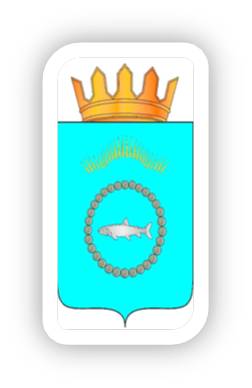 БЮДЖЕТ ДЛЯ ГРАЖДАН
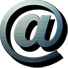 http://terskyrayon.ru/
Что такое бюджет?
Доходы 
бюджета
БЮДЖЕТ
Бюджет
Расходы 
бюджета
(от старонормандского bougette — кошель, сумка, кожаный мешок) — форма образования и расходования денежных средств, предназначенных для финансового обеспечения задач и функций государства и местного самоуправления
поступающие в бюджет денежные средства (налоги юридических и физических лиц, штрафы, административные платежи и сборы, финансовая помощь)
выплачиваемые из бюджета денежные средства (социальные выплаты населению, содержание муниципальных учреждений (образование, здравоохранение и другие), капитальное строительство и другие)
Если расходная часть бюджета превышает доходную, то бюджет формируется с дефицитом
Превышение доходов над расходами  образует положительный остаток бюджета (профицит)
Сбалансированность бюджета по доходам и расходам —
 основополагающее требование, предъявляемое к органам, составляющим и утверждающим бюджет
Этапы бюджетного процесса
Оплата труда
Оплата иных расходов
Социальные выплаты населению
Заключение контрактов, договоров
2
Составление отчетности
исполнение
Утверждение Главой муниципального образования и Председателем Совета депутатов
3
Формирование Решения об исполнении
планирование
Бюджетный процесс
отчетность
Внесение Решения об исполнении в Совет депутатов
Принятие  Советом депутатов
Рассмотрение Решения Советом депутатов
Публичные слушания
Публичные слушания
Рассмотрение  Советом депутатов
1
Принятие Советом депутатов
Внесение бюджета Главой муниципального образования в Совет депутатов
Утверждение Решения Главой МО и Председателем Совета депутатов
Формирование бюджета
Гражданин, его участие в бюджетном процессе
Помогает формировать доходную часть бюджета (налог на доходы физических лиц)
Возможности влияния гражданина на состав бюджета
КАК НАЛОГОПЛАТЕЛЬЩИК
БЮДЖЕТ
КАК ПОЛУЧАТЕЛЬ СОЦИАЛЬНЫХ ГАРАНТИЙ
Получает социальные гарантии - расходная часть бюджета (образование, здравоохранение, социальные льготы и другие направления социальных гарантий населению)
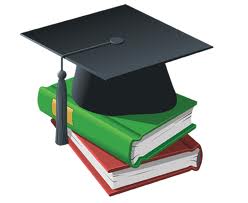 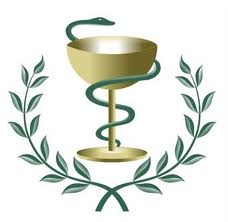 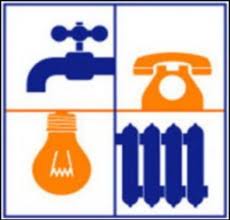 ИСПОЛНЕНИЕ БЮДЖЕТА МО ТЕРСКИЙ РАЙОН ЗА 2012 ГОД
тыс. рублей
Доходы бюджета 
475 632,9
Расходы бюджета 
464 432,1
Итоги бюджета
Доходы 
в расчете на
1 человека (руб./чел.):
78 695,0
Расходы 
в расчете на 1 человека
(руб./чел.):
76 841,0
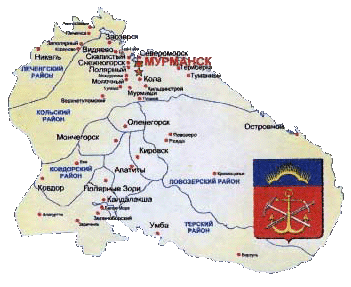 Численность 
       населения
6 044 чел
РАСХОДЫ БЮДЖЕТА МО ТЕРСКИЙ РАЙОН В СООТВЕТСТВИИ  С НАПРАВЛЕНИЯМИ ДЕЯТЕЛЬНОСТИ ЗА 2012 ГОД
тыс. рублей
ОСНОВНЫЕ ПАРАМЕТРЫ БЮДЖЕТА ТЕРСКОГО РАЙОНА НА 2013 ГОД
тыс. рублей
Доходы бюджета 
573 843,6
Расходы бюджета 
525 475,0
Итоги бюджета
Доходы 
в расчете на
1 человека (руб./чел.):
91 653,6
Расходы 
в расчете на 1 человека
(руб./чел.):
83 928,2
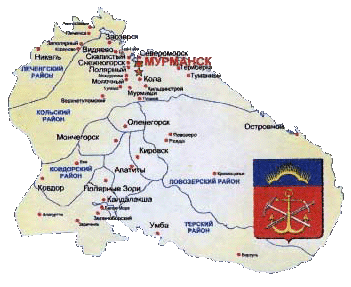 Численность 
       населения
6 261 чел
Направления расходования бюджетных средств 2013 год
тыс. рублей
ОСНОВНЫЕ ПАРАМЕТРЫ БЮДЖЕТА ТЕРСКОГО РАЙОНА НА 2014 ГОД
тыс. рублей
Доходы бюджета 
359 384,2
Расходы бюджета 
398 041,4
Итоги бюджета
Доходы 
в расчете на
1 человека (руб./чел.):
57 400,4
Расходы 
в расчете на 1 человека
(руб./чел.):
63 574,7
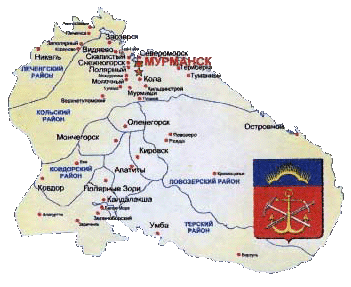 Численность 
       населения
6 261 чел
РАСХОДЫ БЮДЖЕТА МО ТЕРСКИЙ РАЙОН В СООТВЕТСТВИИ  С НАПРАВЛЕНИЯМИ ДЕЯТЕЛЬНОСТИ НА 2014 ГОД
ОСНОВНЫЕ ПАРАМЕТРЫ БЮДЖЕТА ТЕРСКОГО РАЙОНА НА 2015 ГОД
тыс. рублей
Доходы бюджета 
340 991,6
Расходы бюджета 
384 718,9
Итоги бюджета
Доходы 
в расчете на
1 человека (руб./чел.):
61 373,5
Расходы 
в расчете на 1 человека
(руб./чел.):
69 243,8
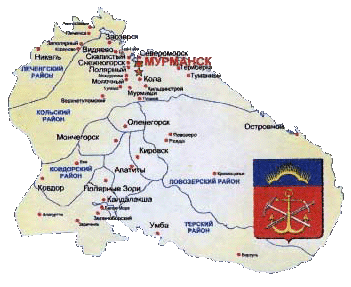 Численность 
       населения
5 556 чел
РАСХОДЫ БЮДЖЕТА МО ТЕРСКИЙ РАЙОН В СООТВЕТСТВИИ  С НАПРАВЛЕНИЯМИ ДЕЯТЕЛЬНОСТИ НА 2015 ГОД
Динамика исполнения основных параметров  бюджета Терского района за 2010-2015 годы
млн. рублей
Доходы
рост 2015 года к 2010 составил 28,5 млн. рублей (+9,12%)
Расходы 
рост 2015 года к 2010 составил 36,6 млн. рублей (10,51%)
-24,2 %
+13,1 %
+20,6 %
-37,4%
-3,3 %
+12,5 %
+13,4 %
-5,1 %
525,5
573,8
+18,6 %
+34,2 %
464,4
475,6
412,7
398,0
419,3
384,7
359,3
340,9
348,1
312,4
2010
2011
2012
2013
2014
2015
2010
2011
2012
2013
2014
2015
Дефицит (-) / профицит (+)
+48,3
+11,2
+6,6
- 38,7
- 43,8
- 35,7
2013
2014
2015
2012
2011
2010
4
Перечень целевых программ
тыс.рублей
Перечень целевых программ
тыс.рублей
Перечень целевых программ
тыс.рублей
Перечень целевых программ
тыс.рублей
Перечень целевых программ
тыс.рублей
Перечень целевых программ
тыс.рублей
ОРГАНИЗАЦИОННАЯ СОСТАВЛЯЮЩАЯ – 
ОСНОВА  УСПЕШНОГО ПРОЕКТА
Программно-целевой совет Терского района
направление «Развитие и повышение качества человеческого капитала»
направление «Обеспечение благоприятной окружающей среды», «Повышение безопасности населения»
направление «Повышение безопасности населения»
направление «Обеспечение комфортных условий для жизнедеятельности»
направление «Обеспечение экономического роста, развития и модернизации»
направление «Повышение эффективности муниципального управления»
Экономический отдел администрации Терского района
Инициативные предложения о разработке целевых программ
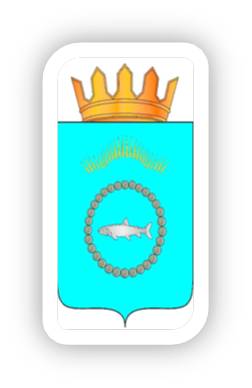 Спасибо за внимание